Secondary School Jules Vallès
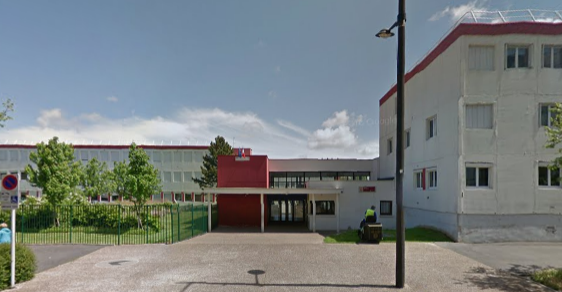 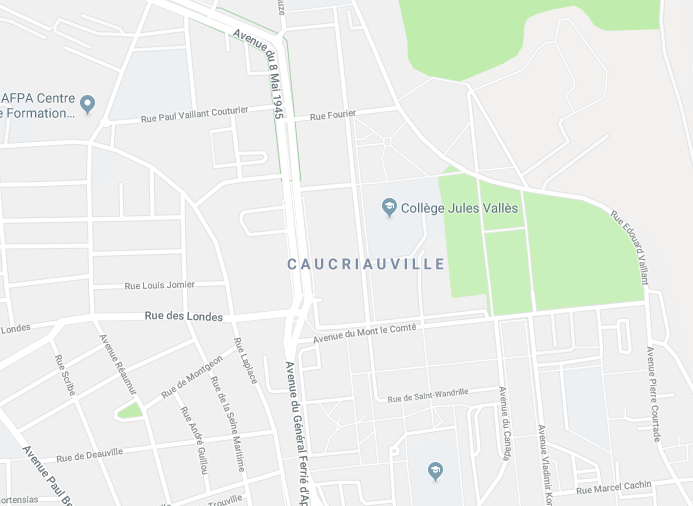 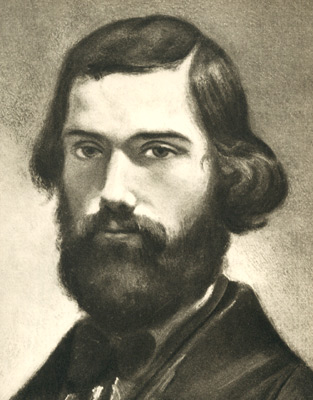 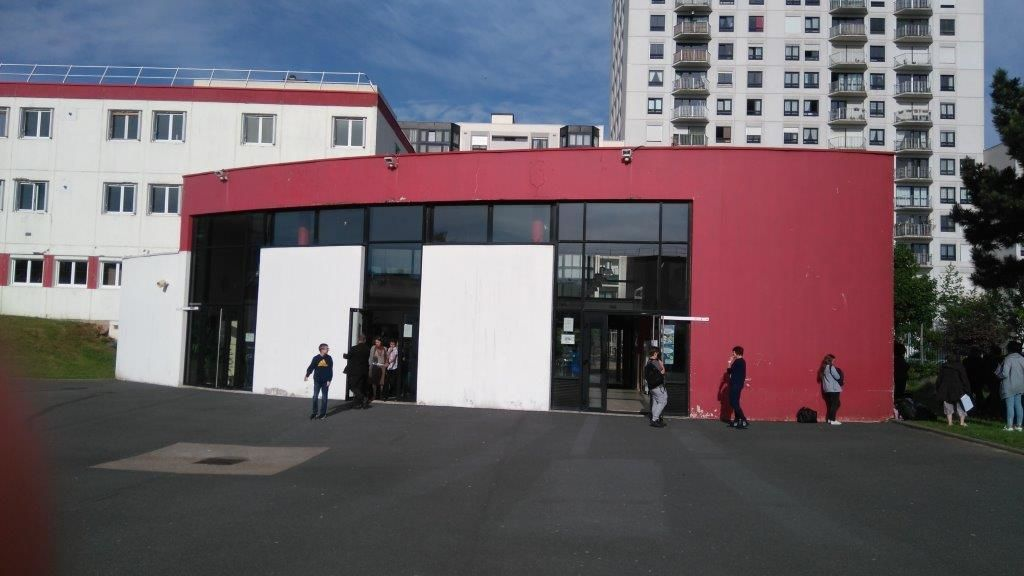 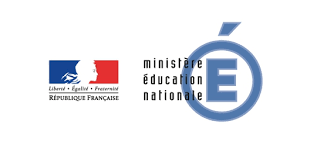 julesvalles.arsene76.fr
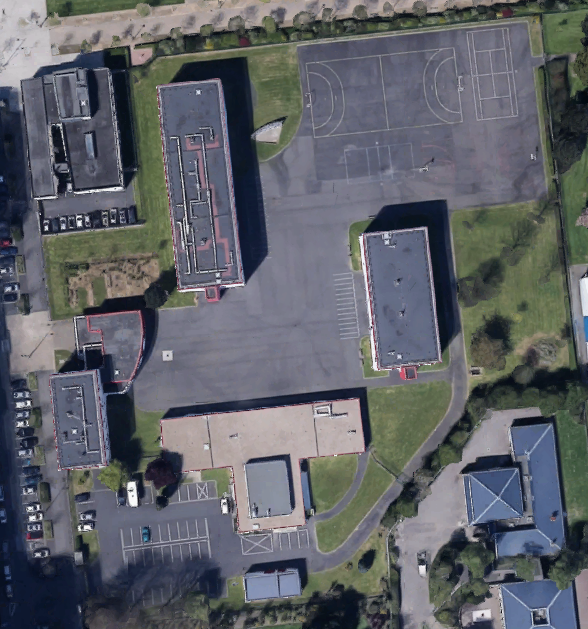 building 1
building 2
administration
school catering
General presentation
Surface area: 15 480 m²
Capacity: 500 students
Including disabled people
2 buildings for classes – classrooms equipped with video-projectors
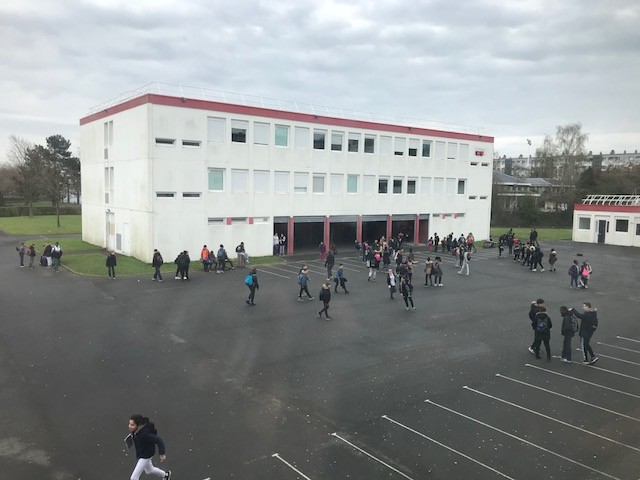 An access to stadium and gym
A self-service school catering
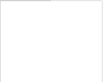 Schedule
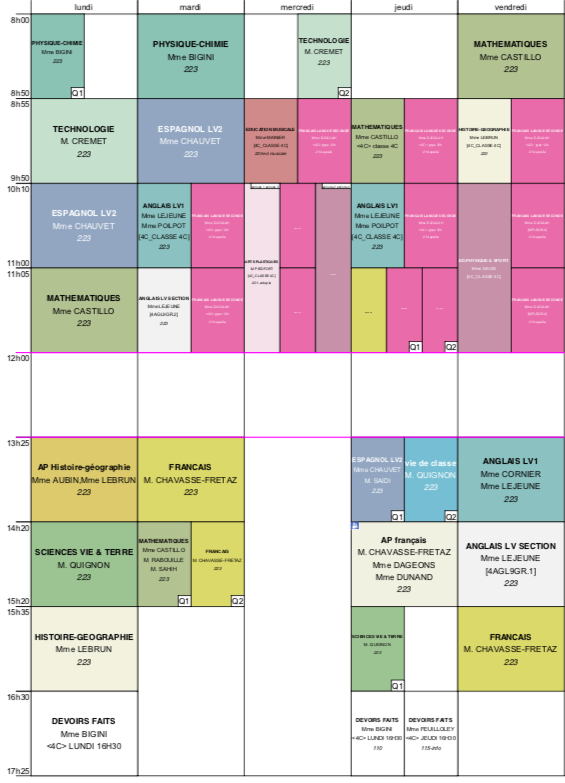 8:00 – 8:55 M1
8:55 – 9:50 M2
9:50 – 10:05 Break
10:10 – 11:05 M3
11:05 – 12:00 M4


12:00 – 13:25 
Lunch break

13:30 – 14:25 S1
14:25 – 15:20 S2
15:20 – 15:35 Break
15:40 – 16:35 S3 
16:35 – 17:30 S4
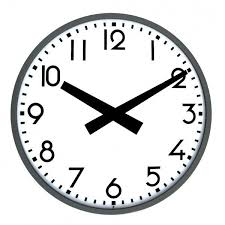 End of courses
Detention 
or help for homework
School staff
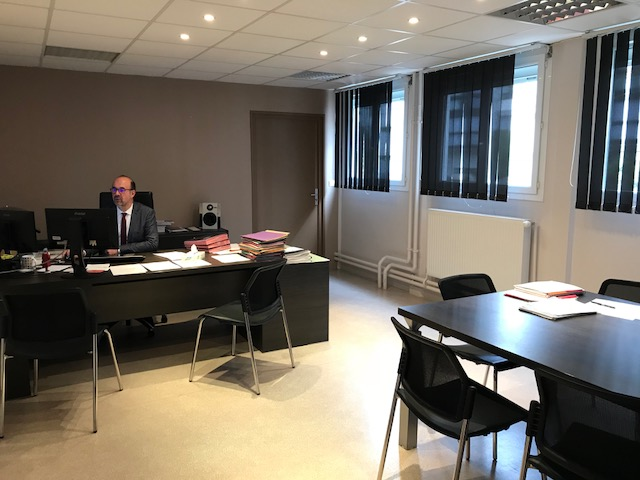 1 head-teacher,
1 deputy-head, 2 secretaries.

Teaching staff:
50 teachers, 1 library assistant,
5 teaching assistants.

Pastoral Care:
2 school life officers, 9 school attendants,
1 prevention and security assistant.

								Guidance: 
								1 guidance counselor and psychologist.

								Health and Social Service:
								1 school nurse, 1 social worker.
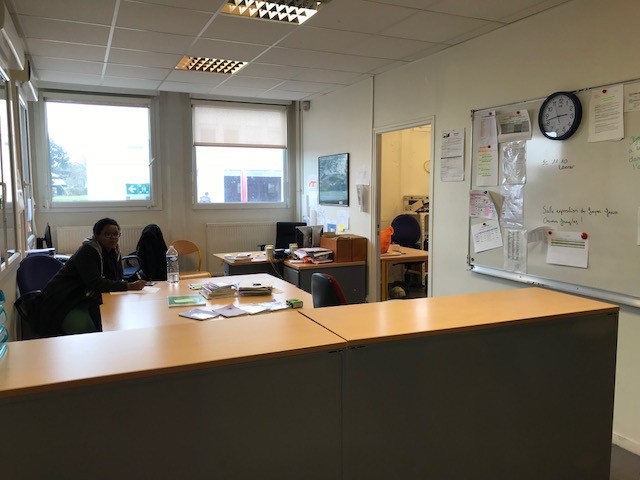 Science – French
5 specific classrooms for Science
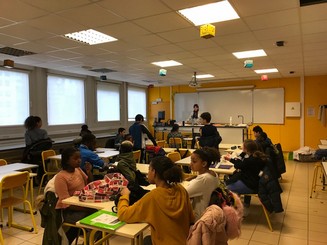 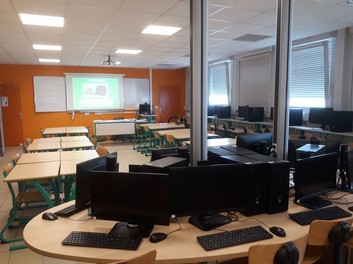 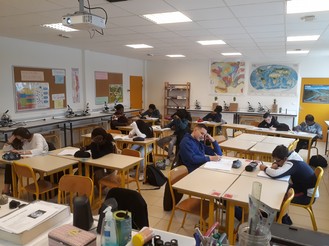 Le CDI
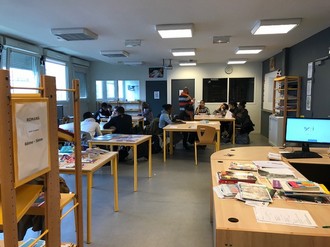 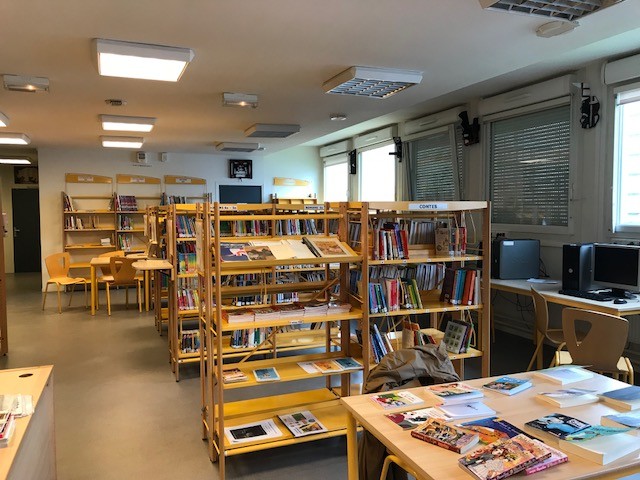 Languages – Arts
3 foreign languages 								&        Latin
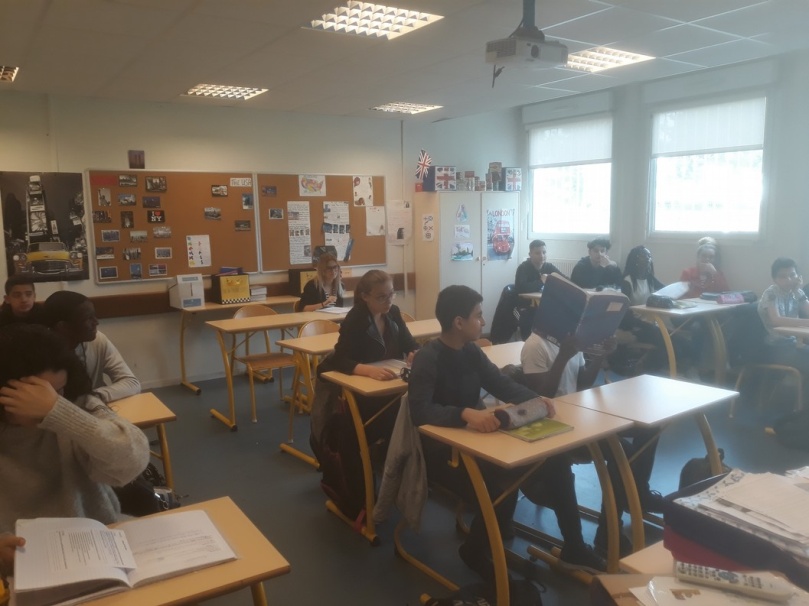 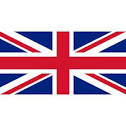 English

Spanish

German
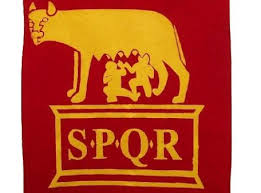 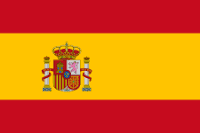 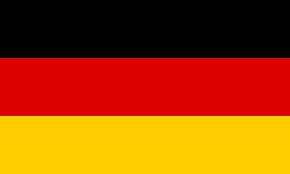 Music Education
Classroom for Art
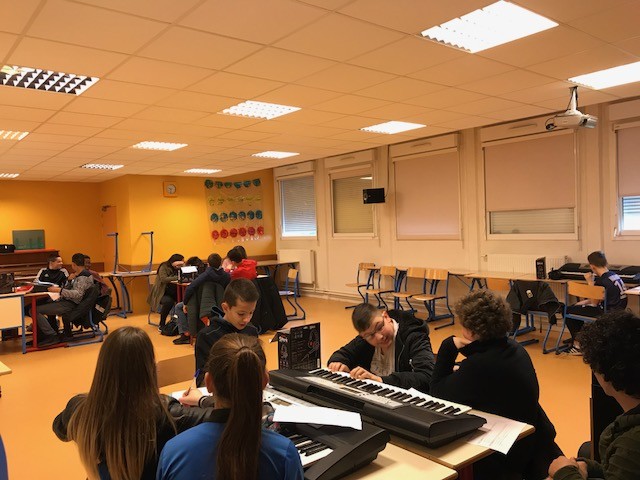 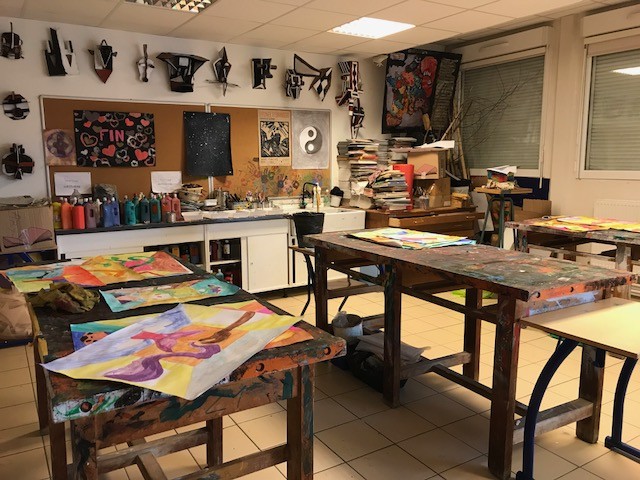 UPE2A – Computer rooms
UPE2A
Unité Pédagogique pour 
Élèves Allophones Arrivants
= class for new allophone students
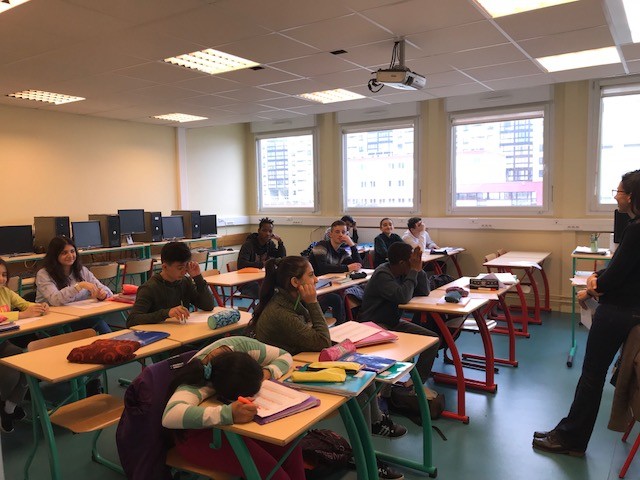 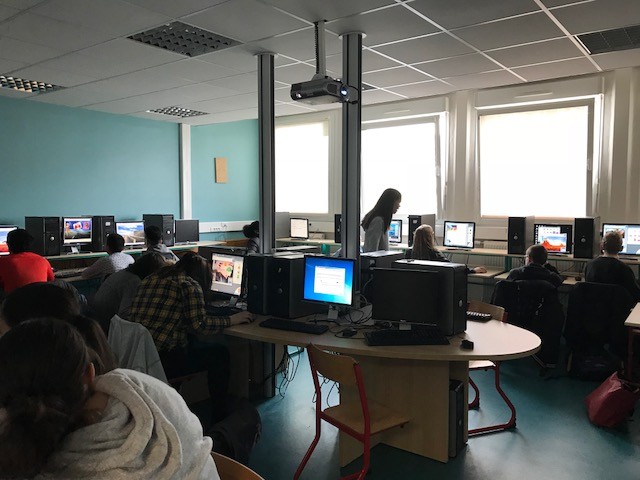 2 computer rooms
Capacity: 24 students
For each room
School catering
Capacity: 200 students – healthy meals
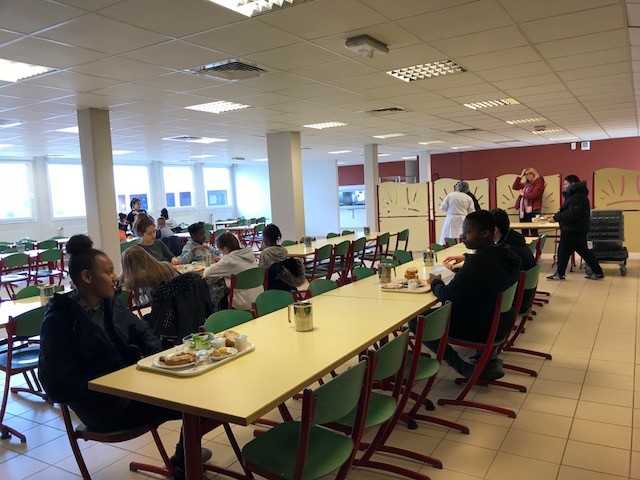 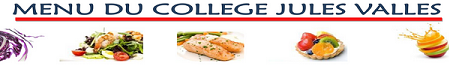 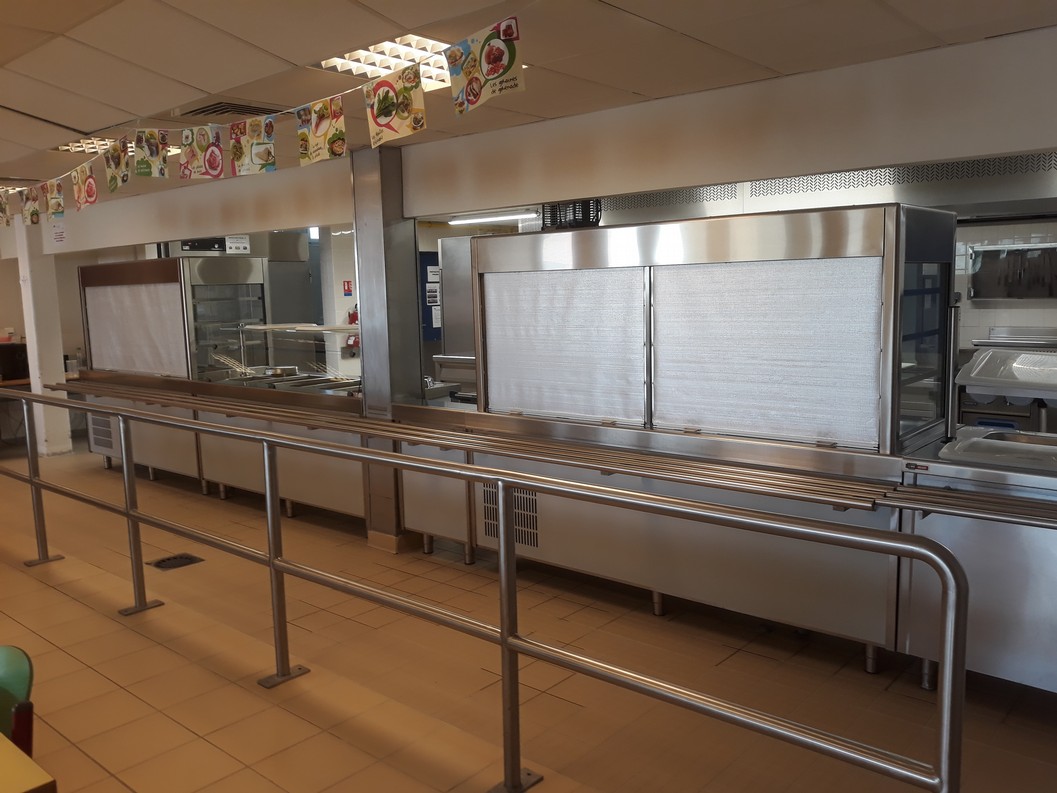 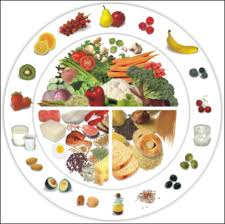 The aims of our school
To transmit knowledges and skills

To help students to define their guidance

To train future citizens
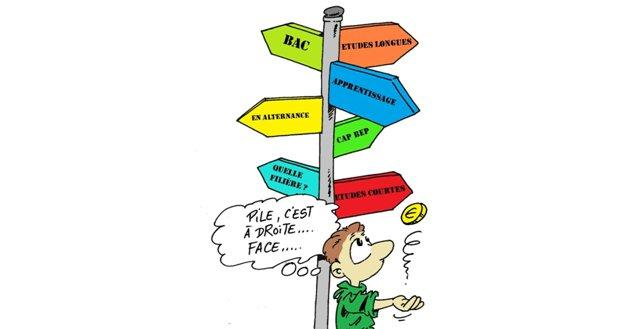 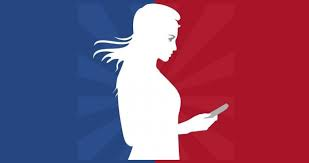 School is also ...
Success for all

Health education

Cultural openness

Workshops
(lunch break, holidays)

Sports activities (UNSS, swimming)
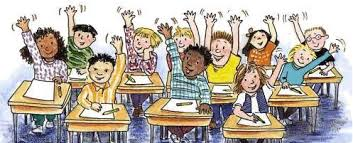